How to search the back numbers of the Osaka Global E-mail Newsletter
■Step 1　
　 Click the link below
　 https://www.mailmaga.pref.osaka.lg.jp/mailmaga/web_search.php　
　 Enter the information you wish to search in the table (① to ④) and click 「検索」.
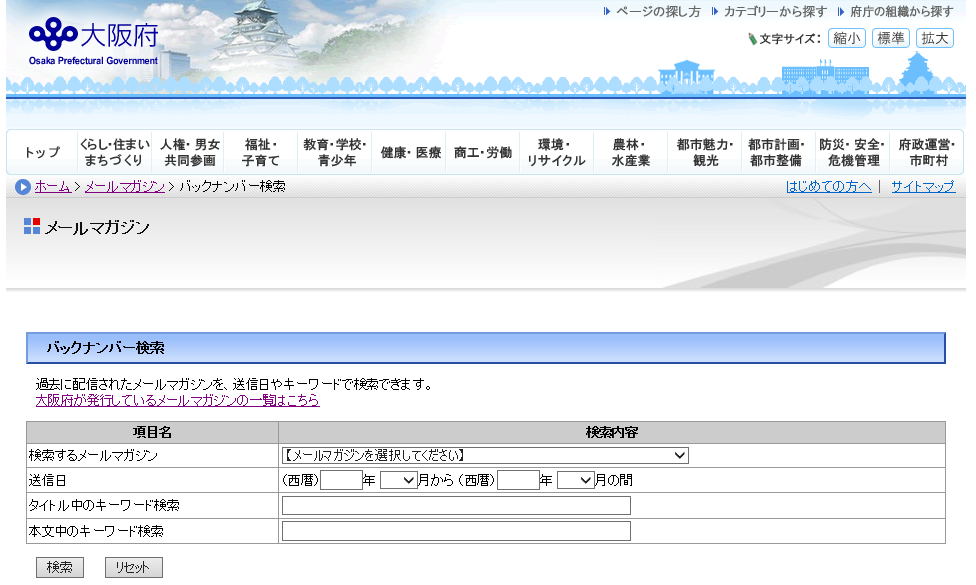 ①
②
③
④
Click 「検索」
①　(Essential) Choose either one of them.
　・　「おおさかグローバルメールマガジン」（Osaka Global E-mail Newsletter Japanese version）
　・  「Osaka Global E-mail Newsletter」
②　（Voluntary ）Enter the delivered date.
　　Ex.：（西暦）2020 年 １月から（西暦）2020年12月の間
　　　　    ＝ From January,2020 to December, 2020
③　 (Voluntary) Enter the key word of the title in the box
④　 (Voluntary) Enter the key word of the article in the box.
１
■Step 2
　 Search results are shown as follows:
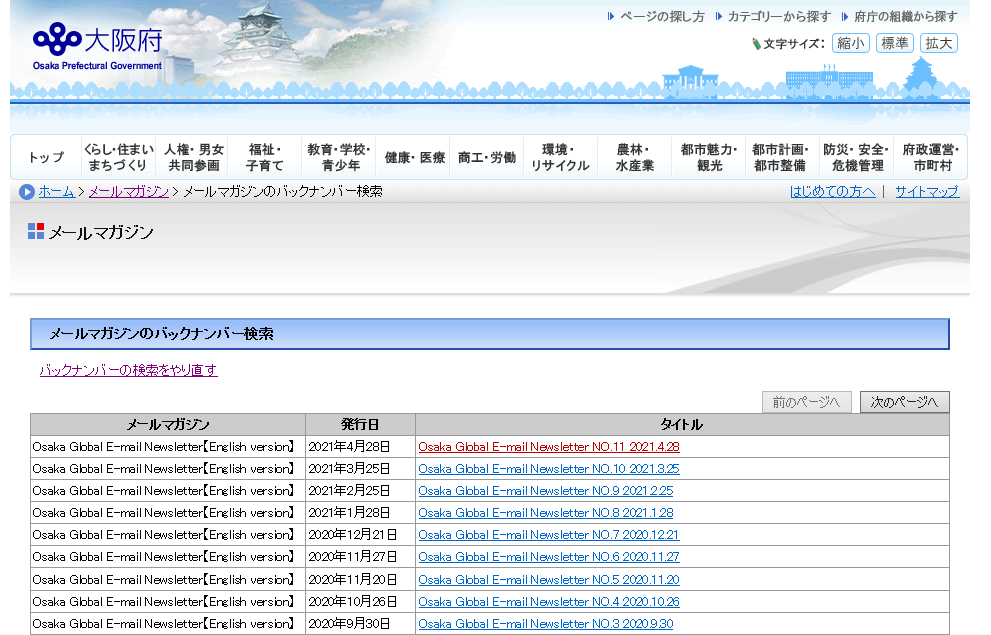 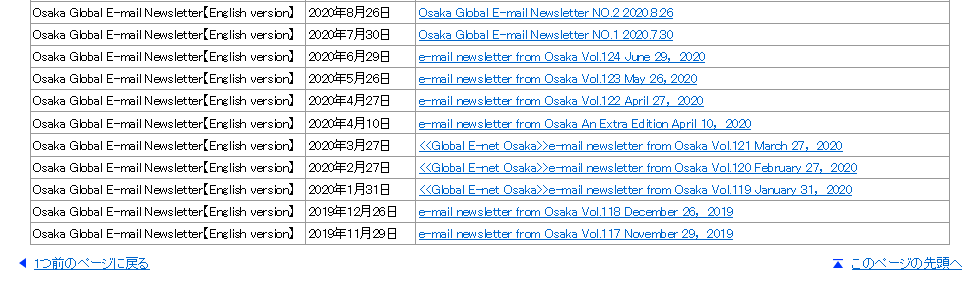 ２